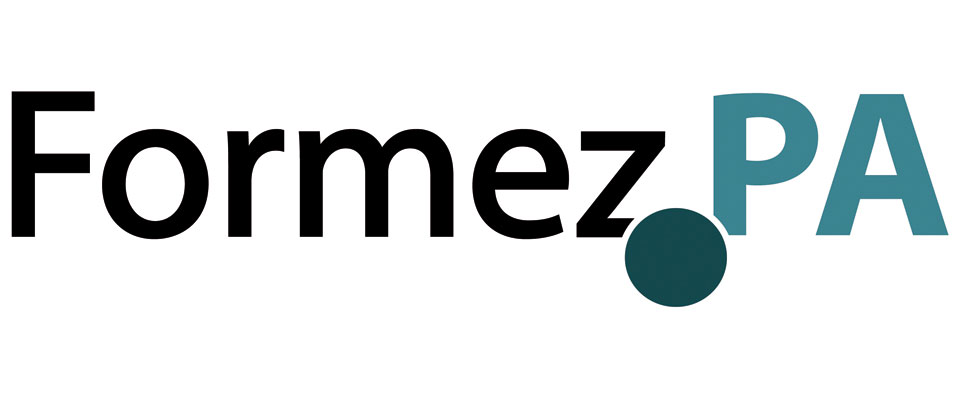 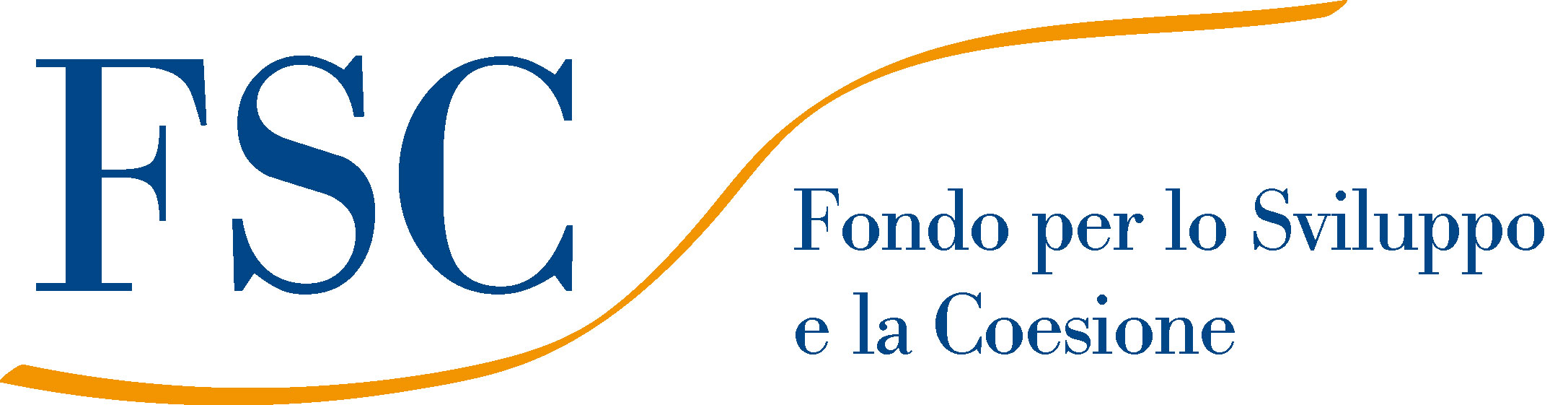 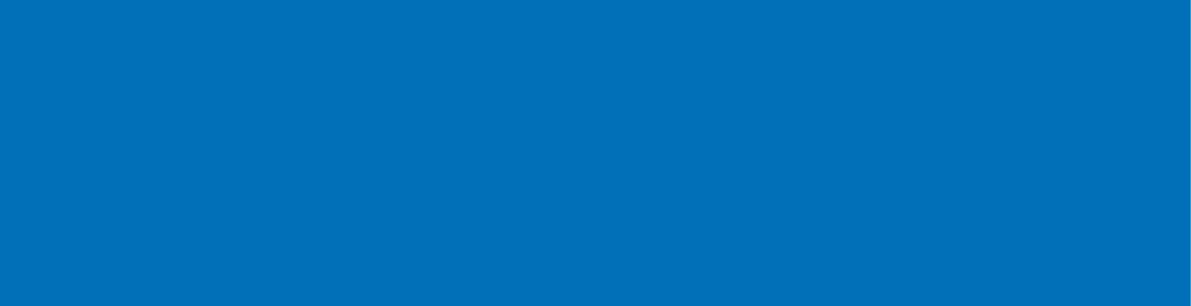 Progetto ASSISTE Abruzzo
Assistenza Tecnica alla Regione Abruzzo sul Fondo di Sviluppo e Coesione
Percorso di affiancamento e aggiornamento
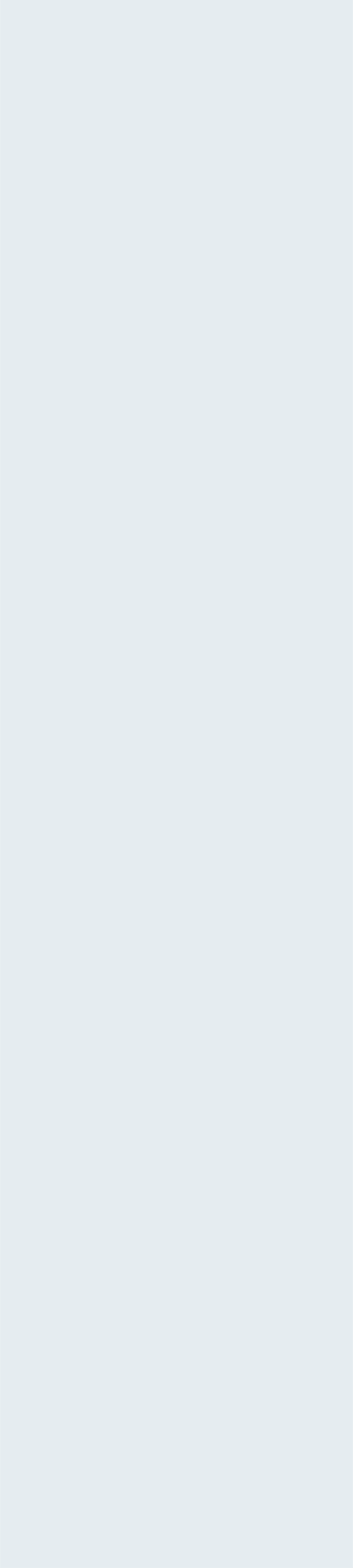 6° giornata      ■      mercoledì 01/06/2022      ■      ore 9,30/11,30
L’evoluzione della disciplina sui contratti della p.a.
È ormai pacifico che la p.a. possegga capacità giuridica generale di diritto privato e dunque l’autonomia negoziale: ciò consente alla sfera pubblica di stipulare contratti, che come sappiamo sono regolati dal Codice civile, tipici e atipici.

il principio di legalità e il principio di tipicità attengono solo alla sfera dei provvedimenti amministrativi e non a quella dei contratti, per i quali vige invece l’opposto principio della atipicità. Es. di divieto specifico: per il contratto di società, la p.a. deve rispettare il vincolo di scopo stabilito all’art. 4, co. 1 t.u.s.p.
Autonomia negoziale implica la possibilità di scegliere se contrarre, con chi e a quali condizioni.
Relatore
Giovanni Maria Caruso
L’evoluzione della disciplina sui contratti della p.a.
Nella fase di scelta del contraente, la capacità della p.a. non equivale a libertà (come invece per i privati), perché la legge impone il rispetto di un apposito procedimento per la scelta del contraente: la fase denominata appunto «ad evidenza pubblica» (dove la p.a. evidenzia le ragioni del contratto e della scelta di un soggetto piuttosto che di un altro) e che serve a selezionare, con una procedura tipizzata, il contraente oggettivamente migliore (ricordiamoci che c’è sempre in gioco l’attribuzione di denaro pubblico). Occorre infatti sempre il rispetto delle finalità istituzionali dell’ente che indice la gara nonché il rispetto della normativa, interna ed europea, per la scelta del contraente migliore
Cons. Stato, Ad. Plen. 5/2020 ha infatti spiegato come «la capacità negoziale pubblica si manifesta sempre attraverso norme primarie e secondarie che la finalizzano e la funzionalizzano secondo fasi procedimentali tese ad assicurare il perseguimento degli interessi generali, mediante la sequenza procedimentale dell’evidenza pubblica»
La disciplina dei contratti pubblici si snoda dunque lungo due fasi: 
una fase pubblicistica, definita di «evidenza pubblica», dove la p.a. evidenzia le ragioni di pubblico interesse che giustificano l’intenzione di contrattare, la scelta di controparte e la formazione del consenso, che sussiste fino alla aggiudicazione del contratto; 
una fase privatistica che ha inizio dalla stipula del contratto e termina con la sua esecuzione
Relatore
Giovanni Maria Caruso
L’evoluzione della disciplina sui contratti della p.a.
La normativa nazionale che per prima ha disciplinato la materia è contenuta:
nella legge di contabilità di Stato, del 1923
nel regolamento attuativo della medesima legge, del 1924, il quale stabiliva l’obbligo, all’art. 36, secondo cui «si provvede con contratti a tutte le forniture, trasporti, acquisti, alienazioni, affitti o lavori riguardanti le varie amministrazioni e i vari servizi dello Stato»
La ragione risiede nel fatto che la disciplina dei contratti pubblici era posta essenzialmente a tutela degli interessi finanziari dello Stato e delle pp.aa.; mentre l’interesse delle imprese partecipanti alla gara alla corretta valutazione delle offerte nell’ambito di una procedura correttamente gestita era considerato interesse indirettamente tutelato (ovvero tutelato se e nella misura in cui fosse leso l’interesse finanziario della p.a. alla conclusione del contratto alle migliori condizioni possibili)
La ratio della disciplina muta con l’avvento del diritto UE (ora contenuta nelle tre direttive 23,24,25 del 2014 e recepite dal nuovo Codice 50/2016) e diventa strumento di attuazione di diverse politiche
Relatore
Giovanni Maria Caruso
Le fonti della disciplina
Le fonti del diritto dei contratti pubblici:
Costituzione
Diritto dell’Unione Europea, primario (Trattati) e derivato (La disciplina europea degli appalti oggi è dettata in attuazione degli articoli 81 ss. del TFUE volte a tutelare la concorrenza e contribuisce dunque a costituire quel mercato unico)
La normativa nazionale di recepimento: il Codice dei contratti pubblici
Altra normativa nazionale (la legge di contabilità pubblica (artt. 3-21); il regolamento di contabilità (artt. 36-123); Codice civile (per la fase di esecuzione del contratto)
Disciplina regionale?
Relatore
Giovanni Maria Caruso
Il riparto di competenze legislative e regolamentari
Riforma del Titolo V della Costituzione
Criteri di riparto delle competenze legislative e regolamentari 
Art. 117, comma 2; art. 117 comma 3
Riferimento lavori pubblici?
Riferimento contratti pubblici?
A coi spetta la competenza legislativa? Materia residuale?
Relatore
Giovanni Maria Caruso
Il riparto di competenze legislative e regolamentari
Corte costituzionale, Sentenza n. 303/2003 (principio di suddiarietà: opere pubbliche oggetto di regolamentazione)
Corte costituzionale, sentenza n. 14/2004 (carattere trasversale materia «tutela della concorrenza»)
Corte costituzionale, sentenza n. 401/2007 (Codice dei contratti della p.a.: tutela della concorrenza; ordinamento civile; giustizia amministrativa, rapporti con l’Unione europea, ecc.)
Potenziali interferenza solo per Regioni a statuto speciale
Relatore
Giovanni Maria Caruso
Il Codice dei contratti pubblici – d.lgs. n. 50/2016
Il Codice dei contratti pubblici
Criticità: inserimento della considerazione di interessi ulteriori rispetto a quelli economici (ambiente e clausole sociali; contrasto a criminalità); burocrazia e contenziosi; rinvio a atti di soft law integrativi e ruolo dell’ANAC, di applicazione delle disposizioni (ancora non del tutto emanati)
La fase dell’affidamento e quella della esecuzione del contratto si svolgono nel rispetto dei seguenti principi:
Economicità: uso ottimale delle risorse impiegate nell’appalto; rapporto fra risorse impiegate e risultati (non svolgere le procedure più volte)
Efficacia: la stazione appaltante deve operare in modo tale che gli atti siano idonei al raggiungimento dello scopo
Tempestività: non dilatare eccessivamente il tempo della procedura (interesse pubblico e interesse privato); semplificazione delle procedure in analogia con divieto di aggravare il procedimento (art. 1, comma 2, l. 241/90)
Correttezza e buona fede: semplificazione del principio di buona fede di cui all’art. 1175 c.c. e dovere di coerenza nell’esercizio del potere; la p.a. deve comportarsi lealmente nella procedura di aggiudicazione, esprimendo le regole nel bando e motivando ogni singolo passaggio
Relatore
Giovanni Maria Caruso
Il Codice dei contratti pubblici – d.lgs. n. 50/2016
Esistono poi principi peculiari della fase dell’affidamento dell’appalto:
Libera concorrenza: impone la contendibilità massima degli appalti pubblici per assicurare le libertà fondamentali poste dai Trattati; favor partecipationis (operatore economico; RTI; avvalimento) 
Parità di trattamento e non discriminazione: espressivi principio di imparzialità (art. 97 Cost.) in procedimentalizzazione attività; par condicio (principio di uguaglianza); valutare i concorrenti in maniera razionale e evitare restrizioni ingiustificate all’accesso delle procedure di gara
Trasparenza: criterio generale dell’attività amministrativa; garanzie partecipative e accessibili degli atti per il controllo sulla imparzialità degli affidamenti (condizioni di gara chiare e precise; schema preciso nell’esame delle offerte)
Pubblicità: dovere in capo alla p.a. di consentire la più ampia conoscibilità degli atti di gara (preventiva, concomitante e successiva) 
Proporzionalità: che le pp.aa. perseguano i fini istituzionali con modalità idonee (mezzo e fine), necessarie (non esistono mezzi meno invasivi) e adeguate (non gravano in modo eccessivo) all’obiettivo da raggiungere (es. che i requisiti di partecipazione rispetto all’oggetto e al valore dell’appalto)
Relatore
Giovanni Maria Caruso
L’ANAC
Autorità di vigilanza sui lavori pubblici 
 (art. 4 d.lgs. 109/1994)


AVCP- Autorità di vigilanza sui contratti pubblici di lavori, servizi e forniture (art. 6 d.lgs. 163/2006)
CIVIT -Commissione per la Valutazione, la Trasparenza e l’Integrità delle amministrazioni pubbliche 

ANAC - Autorità Nazionale Anticorruzione e per la valutazione e la trasparenza delle amministrazioni pubbliche"
Relatore
Giovanni Maria Caruso
L’ANAC
Il ruolo dell’ANAC nell’economia della disciplina sui contratti pubblici è davvero ampio
Linee guida vincolanti, che hanno scatenato la dottrina in quanto le linee guida per definizione non sono vincolanti, e se lo sono sono leggi e non linee guida (si pone allora il problema di un potere normativo fuori dal circuito democratico), sono definite dal Cons. Stato atti amministrativi generali
Due strumenti precontenziosi per la fase di gara:
Il parere vincolante di ANAC su richiesta della s.a. o delle altre parti: il parere ha portata vincolante per le parti che abbiano preventivamente acconsentito ad attenersi a quanto in esso stabilito ma la vincolatività non esclude la possibilità di impugnazione (il giudice valuta la proposizione della lite temeraria: 26 c.p.a.)
La legittimazione processuale straordinaria: l’art. 211 prevedeva un potere di raccomandazione vincolante in capo a ANAC, quando ravvisava un vizio di legittimità degli atti di gara e dunque invitava la s.a. a rimuovere l’atto e gli eventuali effetti prodotti, assegnando un termine
Tale potere sostanziale è stato sostituito, a seguito di critiche, da un potere processuale di impugnazione, innanzi al Tar, sulla falsariga di quello già sperimentato per l’AGCM dall’art. 21-bis l. 287/90, di provvedimenti amministrativi connessi alle procedure di gara
Relatore
Giovanni Maria Caruso
L’ANAC
Art. 211, co. 1-bis: «L’ANAC è legittimata ad agire in giudizio per l’impugnazione dei bandi, degli altri atti generali e dei provvedimenti relativi a contratti di rilevante impatto, emessi da qualsiasi stazione appaltante, qualora ritenga che essi violino le norme in materia di contratti pubblici relativi a lavori, servizi e forniture» (potere di ricorso diretto)
1-ter: «L’ANAC, se ritiene che una stazione appaltante abbia adottato un provvedimento viziato da gravi violazioni del presente codice, emette, entro sessanta giorni dalla notizia della violazione, un parere motivato nel quale indica specificamente i vizi di legittimita’ riscontrati. Il parere e’ trasmesso alla stazione appaltante; se la stazione appaltante non vi si conforma entro il termine assegnato dall’ANAC, comunque non superiore a sessanta giorni dalla trasmissione, l’ANAC puo’ presentare ricorso, entro i successivi trenta giorni, innanzi al giudice amministrativo» (potere di ricorso, previa «diffida»)
Si tratta, in entrambi i casi, di un potere posto a tutela dei principi dei contratti pubblici: nel primo caso, si ha una situazione di maggior pericolo per l’interesse pubblico; nel secondo, minor pericolo e si ritiene che la p.a. possa risolvere da sola il problema sollecitando l’autotutela
Relatore
Giovanni Maria Caruso
Ambito soggettivo di applicazione del Codice dei contratti
la nozione di amministrazione aggiudicatrice è trasversale e idonea a ricomprendere soggetti a prescindere dalla loro veste formale: sono «le amministrazioni dello Stato; gli enti pubblici territoriali; gli altri enti pubblici non economici; gli organismi di diritto pubblico; le associazioni, unioni, consorzi, comunque denominati, costituiti da detti soggetti» (art. 3, lett. a)

Gli organismi di diritto pubblico
Presenta caratteristiche sostanziali che rivelano un forte legame (strutturale e funzionale) con la p.a. e vi è quindi il pericolo che, nella scelta del contraente, tale soggetto non operi secondo le regole di mercato
Si tratta dunque di soggetti che sebbene formalmente privati hanno tuttavia l’obbligo di osservare la procedura di evidenza pubblica prevista dal Codice degli appalti
L’odp è dunque un soggetto cangiante, equiparato a una p.a. solo quando pone in essere una gara d’appalto
Relatore
Giovanni Maria Caruso
Ambito soggettivo di applicazione del Codice dei contratti. Organismo di diritto pubblico
Gli elementi strutturali dell’odp sono:
La personalità giuridica
L’influenza pubblica determinante (vi sono vari indici: finanziamento pubblico; gestione sottoposta a controllo pubblico; nomina pubblica di membri di organi direttivi)
Perseguire bisogni di interesse generale non aventi carattere industriale e commerciale
I 3 requisiti devono sussistere cumulativamente 
Il requisito che dà maggiori problemi è il terzo, quello teleologico: il fine perseguito dall’ente deve possedere una duplice caratteristica: una positiva, ovvero corrispondere a un bisogno di interesse generale; una negativa, ovvero non avere carattere industriale o commerciale
Nel procedere alla verifica circa la sussistenza di tale requisito occorre dunque verificare se l’attività dell’ente soddisfi effettivamente bisogni di interesse generale e successivamente determinare se tali bisogni abbiano o meno carattere commerciale o industriale (indici interni, es. rischio,  ed esterni, riferiti al contesto in cui opera)
Relatore
Giovanni Maria Caruso
Ambito soggettivo di applicazione del Codice dei contratti. Impresa pubblica
L’impresa pubblica
Nei settori speciali o esclusi (gas, energia, elettricità, acqua, poste, trasporti) l’obbligo della gara si estende anche all’impresa pubblica che normalmente non è tenuta all’osservanza dell’evidenza pubblica in quanto opera secondo logiche di mercato
L’assoggettamento nei settori esclusi si spiega come eccezione giustificata dal fatto che in questi settori la presenza di interessi pubblici altera le condizioni di concorrenza in cui l’impresa pubblica normalmente opererebbe
Al di fuori di questi settori, invece, l’impresa pubblica opera in regime di concorrenza e non v’è motivo per imporre il rispetto delle regole di gara, giacchè l’impresa pubblica già agisce secondo le regole dell’impresa privata (dunque con rischio e profitto)
Il g.a. ha chiarito poi che la tutela della concorrenza che presiede alla disciplina sugli appalti nei settori speciali (estensione della concorrenza), per la frequente condizione di monopolio in cui versano quei servizi pubblici, non si ripete per le altre attività delle imprese pubbliche (anche se v. CGUE 2020, su Poste Italiane, dove si è ritenuto rientrare nei settori esclusi, il servizio di portierato richiesto da Poste Italiane, ampliandone dunque la portata.
Relatore
Giovanni Maria Caruso
Gli affidamenti in house
La normativa del Codice dei contratti non si applica agli affidamenti in house, ovvero i casi in cui l’amministrazione affida a sé stessa. Istituto di derivazione giurisprudenziale che si fonda su un approccio sostanzialistico alla nozione di parte contrattuale; no autonomia negoziale ma organizzativa 
Disciplina dell’istituto: artt. 5 e 192 del Codice dei contratti e artt. 4 e 16 del D.Lgs. 175/2016 (Testo unico società partecipate)
Il diritto europeo ha precisato le condizioni per le quali può dirsi sussistente un legittimo affidamento in house e sono:
Il controllo analogo e assenza di partecipazione privata (appartenenza)
L’attività prevalente svolta nei confronti o nell’interesse dell’Amministrazione controllante (destinazione)
Esternalizzazione (affidamento con gara) e internalizzazione (affidamento in house), almeno nell’elaborazione sullo stesso piano: l’importante è soddisfare le condizioni di legge
Relatore
Giovanni Maria Caruso
Gli affidamenti in house
Ci si è posti il problema della equiparazione oppure della subordinazione tra in house providing (internalizzazione) o procedure ad evidenza pubblica (esternalizzazione)
Cons. Stato con le ordinanze nn. 138, 293 e 296 del 2018, ha sollevato dei dubbi sulla compatibilità della disciplina nazionale, più restrittiva rispetto alle direttive europee circa l’applicabilità dell’istituto dell’in house providing (si tratterebbe dunque di un caso di c.d. gold plating), con il principio di autoproduzione delle pubbliche amministrazioni, che si estrinseca nella libertà di scelta circa le modalità organizzative ritenute maggiormente conformi allo svolgimento del servizio (v. art. 2, direttiva 2014/23/UE: «le autorità nazionali regionali e locali possono liberamente organizzare l’esecuzione dei propri lavori o la prestazione dei propri servizi in conformità del diritto nazionale e dell’Unione»)
Secondo Cons. Stato, infatti, sarebbe rinvenibile un principio di sostanziale equivalenza fra le modalità di affidamento e gestione dei servizi pubblici, desumibile dal Considerando 5, direttiva 2014/24/UE, secondo cui «nessuna disposizione della presente direttiva obbliga gli Stati membri ad affidare a terzi o a esternalizzare la prestazione di servizi che desiderano prestare essi stessi o organizzare con strumenti diversi dagli appalti pubblici ai sensi della presente direttiva»
Relatore
Giovanni Maria Caruso
Gli affidamenti in house
CGUE, ordinanza 6 febbraio 2020, cause riunite C-89/19 e C-91/19, ha chiarito che la disciplina nazionale non contrasta con i principi dell’ordinamento europeo, ritenendosi i vincoli imposti dal legislatore nazionale, restrittivi sull’in house providing, del tutto legittimi
La Corte ha precisato che la normativa europea autorizza i legislatori nazionali «a subordinare la conclusione di un’operazione interna all’impossibilità di indire una gara d’appalto e, in ogni caso, alla dimostrazione, da parte dell’amministrazione aggiudicatrice, dei vantaggi per la collettività specificamente connessi al ricorso all’operazione interna», concludendo dunque «che l’articolo 12, paragrafo 3, della direttiva 2014/24 deve essere interpretato nel senso che non osta a una normativa nazionale che subordina la conclusione di un’operazione interna, denominata anche “contratto in house”, all’impossibilità di procedere all’aggiudicazione di un appalto e, in ogni caso, alla dimostrazione, da parte dell’amministrazione aggiudicatrice, dei vantaggi per la collettività specificamente connessi al ricorso all'operazione interna»
Relatore
Giovanni Maria Caruso
Gli affidamenti in house
Relatore
Giovanni Maria Caruso
Gli affidamenti in house
Relatore
Giovanni Maria Caruso
I contratti fra amministrazioni pubbliche Art. 5, comma 5
Un accordo concluso esclusivamente tra due o più amministrazioni aggiudicatrici non rientra nell'ambito di applicazione del presente codice, quando sono soddisfatte tutte le seguenti condizioni:
a) l’accordo stabilisce o realizza una cooperazione tra le amministrazioni aggiudicatrici o gli enti aggiudicatori partecipanti, finalizzata a garantire che i servizi pubblici che essi sono tenuti a svolgere siano prestati nell'ottica di conseguire gli obiettivi che essi hanno in comune; 
b) l'attuazione di tale cooperazione è retta esclusivamente da considerazioni inerenti all'interesse pubblico; 
c) le amministrazioni aggiudicatrici o gli enti aggiudicatori partecipanti svolgono sul mercato aperto meno del 20 per cento delle attività interessate dalla cooperazione.
Relatore
Giovanni Maria Caruso
I contratti fra amministrazioni pubbliche Art. 5, comma 5
Differenze con affidamenti in house: cooperazione non istituzionalizzata perché non prevede l’istituzione di un soggetto ulteriore

Non deriva da tecniche di superamento della personalità giuridica e, quindi, prescinde dai rapporti organizzativi

Si guarda alla prestazione contrattuale: risponde ad un interesse comune delle amministrazioni aggiudicatrici; reciprocità degli obblighi; non necessariamente impone una ripartizione egualitaria dei compiti

Trasferimenti finanziari: normalmente esclusi, eccetto quelli corrispondenti al rimborso dei costi effettivi dei lavori/servizi/forniture
Relatore
Giovanni Maria Caruso
Ambito oggettivo di applicazione del Codice dei contratti pubblici
Art. 3, lett. dd) 
	I «contratti» o i «contratti pubblici» sono i contratti di appalto o di concessione aventi per oggetto l'acquisizione di servizi, o di forniture, ovvero l'esecuzione di opere o lavori, posti in essere dalle stazioni appaltanti. 

	Art. 3, lett. ii): appalti pubblici sono «i contratti a titolo oneroso, stipulati per iscritto tra una o più stazioni appaltanti e uno o più operatori economici, aventi per oggetto l’esecuzione di lavori, la fornitura di prodotti e la prestazione di servizi»
Relatore
Giovanni Maria Caruso
Ambito oggettivo di applicazione del Codice dei contratti pubblici
Sotto il profilo oggettivo: è un contratto a prestazioni corrispettive a titolo oneroso concluso in forma scritta avente a oggetto una prestazione relativa a lavori, servizi o forniture. Dalle caratteristiche del destinatario della prestazione si ricava una qualche rilevanza pubblicistica della prestazione che, in ultima analisi, è finalizzata alla tutela di un interesse pubblico.


Sotto il profilo soggettivo, le parti di un contratto pubblico sono, da un lato, la stazione appaltante che è un soggetto in vario modo collegato con i pubblici poteri, dall’altro, un operatore economico di natura tendenzialmente privata (ma non necessariamente) e organizzato in forma imprenditoriale.
Relatore
Giovanni Maria Caruso
Ambito oggettivo di applicazione del Codice dei contratti pubblici
In via di principio e salvo puntuali disposizioni sono esclusi dall’orbita del codice i contratti pubblici attivi (comportano un vantaggio e non un esborso per la p.a.) e i contratti pubblici associativi (tutte le parti del contratto sono concordi al fine di realizzare un interesse comune, es. contratto di società), che si contrappongono ai contratti di scambio ove ciascuna delle parti vuole massimizzare la propria utilità ritraibile dalla pattuizione ( es. compravendita).
Relatore
Giovanni Maria Caruso
Ambito oggettivo di applicazione del Codice dei contratti pubblici
Art. 4  - Principi relativi all’affidamento dei contratti eclusi
L'affidamento dei contratti pubblici aventi ad oggetto lavori, servizi e forniture, dei contratti attivi, esclusi, in tutto o in parte, dall'ambito di applicazione oggettiva del presente codice, avviene nel rispetto dei principi di economicità, efficacia, imparzialità, parità di trattamento, trasparenza, proporzionalità, pubblicità, tutela dell'ambiente ed efficienza energetica.


L’obbligo della gara viene in rilievo ogniqualvolta la p.a. conferisca ad un soggetto operante nel mercato un’opportunità di guadagno e quindi la possibilità di una iniziativa economica che possa determinare un vantaggio competitivo (Cons. Stato 30/2007)
Sono pertanto sottoposti a gara non solo i contratti onerosi (con corrispettivo) ma anche i contratti gratuiti (e persino quelli attivi, che comportano cioè una entrata per la p.a.), in tutti quei casi in cui le imprese, in vista di una utilità economica indiretta (pubblicità, notorietà) accettano di realizzare lavori, servizi, forniture senza alcun onere economico a carico della p.a. (es. ristrutturazione del colosseo): in questo caso l’utilità è insita nel fatto stesso di poter eseguire la prestazione contrattuale
Relatore
Giovanni Maria Caruso
Ambito oggettivo di applicazione del Codice dei contratti pubblici
Contratti associativi


Art. 5, comma 9: Nei casi in cui le norme vigenti consentono la costituzione di società miste per la realizzazione e gestione di un'opera pubblica o per l'organizzazione e la gestione di un servizio di interesse generale, la scelta del socio privato avviene con procedure di evidenza pubblica.


Disciplina da integrare con le disposizioni del d.lgs. N. 175/2016 – T.U. in materia di società a partecipazione pubblica art. 17: 
la quota di partecipazione del soggetto privato non può essere inferiore al trenta per cento 
la selezione del socio privato si svolge con procedure di evidenza pubblica 
ha a oggetto, al contempo, la sottoscrizione o l'acquisto della partecipazione societaria da parte del socio privato e l'affidamento del contratto di appalto o di concessione oggetto esclusivo dell'attività della società mista.
Relatore
Giovanni Maria Caruso
Distinzione nell’ambito della nozione di contratti pubblici
Valore 
della prestazione



Soprasoglia - sottosoglia
Oggetto 
della prestazione


Lavori - Forniture - Servizi
Causa 
del contratto


Appalto - Concessione
Relatore
Giovanni Maria Caruso
L’oggetto della prestazione
fornitura di prodotti (appalto di forniture) 

 realizzazione di un’opera (appalto o concessione di lavori)

 prestazione di un servizio (appalto o concessione di servizi)



Storicamente la disciplina dei contratti pubblici è stata suddivisa a seconda dell’oggetto della prestazione richiesta dal committente e trovava una specifica regolamentazione in distinti corpi normativi. Problemi applicativi derivanti dall’individuazione dell’oggetto della prestazione, per maggior rigore di alcune discipline che incidono sul procedimento di scelta del contraente (es. SOA in materia di lavori)
Relatore
Giovanni Maria Caruso
L’oggetto della prestazione
CONTRATTI MISTI

Nell’ambito di uno stesso contratto possono essere dedotte prestazioni di natura diversa:


 lavori e forniture;
 lavori e servizi;
 servizi e forniture; 
lavori, servizi e forniture; 



Qual è la disciplina applicabile alle fattispecie miste?
I profili di commistione inerenti all’oggetto della prestazione generano il fenomeno dei
Contratti misti
Relatore
Giovanni Maria Caruso
L’oggetto della prestazione
Nel diritto privato i contratti misti sono quelli che combinano una pluralità di fattispecie tipiche.

La regola generale è stabilita dall’art. 1322 c.c.: “Le parti possono anche concludere contratti che non appartengono ai tipi aventi una disciplina particolare, purché siano diretti a realizzare interessi meritevoli di tutela secondo l'ordinamento giuridico”.

Si tratta di un’espressione dell’autonomia contrattuale che consente di unificare, fondendoli in una unica causa e in un unico schema contrattuale, due o più contratti nominati.
Relatore
Giovanni Maria Caruso
L’oggetto della prestazione
Nel diritto privato, il principio consensualistico consente di attribuire valore alla volontà delle parti e deve applicarsi la disciplina del contratto tipico ritenuto prevalente. Nel momento in cui tale disciplina non risulti esaustiva, si deve far riferimento alla disciplina per la fattispecie non prevalente.


Tale possibilità non è attuabile in ambito pubblicistico. Le varie discipline non differiscono tra loro nella sola gestione del rapporto, ma soprattutto nel fissare le modalità procedimentali di scelta del soggetto con il quale stipulare il contratto: la possibilità di un concorso tra più discipline e la scelta convenzionale è quindi esclusa.

Ciò che rileva è il contenuto effettivo del complessivo regolamento contrattuale, desunto dalle singole prestazioni e dalla valenza oggettiva che queste assumono.
Relatore
Giovanni Maria Caruso
L’oggetto della prestazione
Il problema riguardava la precedente regolazione della materia, laddove la disciplina dell’art. 14 del vecchio Codice (d.lgs. 163/2006) determinava l’alternanza fra un criterio funzionale (oggetto principale prestazione) e un criterio puramente economico (valore della prestazione)


	L’art. 28 dell’attuale Codice chiarisce che occorre guardare all’ oggetto della prestazione e l'oggetto principale è determinato in base al valore stimato più elevato 

 	
	L’operatore economico che concorre alla procedura di affidamento di un contratto misto deve possedere i requisiti di qualificazione e capacità prescritti dal presente codice per ciascuna prestazione di lavori, servizi, forniture prevista dal contratto
Relatore
Giovanni Maria Caruso
Appalti e concessioni
Entrambi sono contratti pubblici a titolo oneroso

La Concessione si differenzia dall’appalto in quanto comprende anche il diritto di gestire l’opera o il servizio, eventualmente accompagnato ad un prezzo

Natura dell’obbligazione ed eventuale carattere aleatorio del contratto

Diversa ripartizione del rischio. Durata. 

Struttura bilaterale o trilaterale del rapporto
Relatore
Giovanni Maria Caruso
Appalto
Art. 1665 c.c.
L'appalto è il contratto col quale una parte assume, con organizzazione dei mezzi necessari e con gestione a proprio rischio, il compimento di un'opera o di un servizio verso un corrispettivo in danaro.

La nozione di appalto pubblico si differenzia dalla nozione di appalto non solo sotto il profilo soggettivo, ma anche sotto il profilo oggettivo:  nell’appalto pubblico la prestazione può avere ad oggetto anche la la fornitura di beni.

La nozione di appalto pubblico trova un espresso fondamento normativo e comprende la totalità dei contratti passivi posti in essere dalle amministrazioni aggiudicatrici che non siano qualificabili come concessioni.
Relatore
Giovanni Maria Caruso
Le soglie
L’affidamento dei contratti pubblici è sottoposto ad una disciplina differenziata a seconda che il valore dell’appalto raggiunga o meno la “soglia comunitaria”, fissata in modo diverso a seconda dell’oggetto dell’appalto
Il valore è calcolato al momento dell’invio del bando di gara o in mancanza al momento in cui si avvia la procedura di affidamento del contratto
E’ vietato il frazionamento dell’appalto a fini elusivi
Il calcolo del valore stimato è basato sull’importo totale pagabile al netto dell’IVA, valutato tenendo conto dell’importo massimo pagato, valutando anche eventuali premi o rinnovi contrattuali
Relatore
Giovanni Maria Caruso
Le soglie – art. 35
1. Ai fini dell’applicazione del presente codice, le soglie di rilevanza comunitaria sono:

a) euro 5.382.000 per gli appalti pubblici di lavori e per le concessioni; 
b) euro 140.000 per gli appalti pubblici di forniture, di servizi e per i concorsi pubblici di progettazione aggiudicati dalle amministrazioni aggiudicatrici che sono autorità governative centrali indicate nell'allegato III; se gli appalti pubblici di forniture sono aggiudicati da amministrazioni aggiudicatrici operanti nel settore della difesa, questa soglia si applica solo agli appalti concernenti i prodotti menzionati nell’allegato VIII; 
c) euro 215.000 per gli appalti pubblici di forniture, di servizi e per i concorsi pubblici di progettazione aggiudicati da amministrazioni aggiudicatrici sub-centrali; tale soglia si applica anche agli appalti pubblici di forniture aggiudicati dalle autorità governative centrali che operano nel settore della difesa, allorché tali appalti concernono prodotti non menzionati nell’allegato VIII; 
d) euro 750.000 per gli appalti di servizi sociali e di altri servizi specifici elencati all’allegato IX.

2. Nei settori speciali, le soglie di rilevanza comunitaria sono:
a) euro 5.382.000 per gli appalti di lavori; 
b) euro 431.000 per gli appalti di forniture, di servizi e per i concorsi pubblici di progettazione; 
c) euro 1.000.000 per i contratti di servizi, per i servizi sociali e altri servizi specifici elencati all’allegato IX.
Nuovo DL Semplificazioni: cosa cambia in materia di appalti pubblici.
Relatore
Giovanni Maria Caruso
La suddivisione in lotti
Art. 51

Nel rispetto della disciplina comunitaria in materia di appalti pubblici, sia nei settori ordinari che nei settori speciali, al fine di favorire l’accesso delle microimprese, piccole e medie imprese, le stazioni appaltanti suddividono gli appalti in lotti funzionali di cui all’articolo 3, comma 1, lettera qq), ovvero in lotti prestazionali di cui all’articolo 3, comma 1, lettera ggggg) in conformità alle categorie o specializzazioni nel settore dei lavori, servizi e forniture. Le stazioni appaltanti motivano la mancata suddivisione dell’appalto in lotti nel bando di gara o nella lettera di invito e nella relazione unica di cui agli articoli 99 e 139. 


LOTTO: parte dell’oggetto dell’appalto la cui realizzazione sia tale da assicurarne funzionalità, fruibilità e fattibilità, indipendentemente dalla realizzazione delle altre parti
Nuovo DL Semplificazioni: cosa cambia in materia di appalti pubblici.
Relatore
Giovanni Maria Caruso
La suddivisione in lotti
– “lotto funzionale” (lett. qq) art. 3) ovvero «uno specifico oggetto di appalto da aggiudicare anche con separata ed autonoma procedura, ovvero parti di un lavoro o servizio generale la cui progettazione e realizzazione sia tale da assicurarne funzionalità, fruibilità e fattibilità indipendentemente dalla realizzazione delle altre parti»
– “lotto prestazionale” alla lettera ggggg) art. 3) ovvero «uno specifico oggetto di appalto da aggiudicare anche con separata ed autonoma procedura, definito su base qualitativa, in conformità alle varie categorie e specializzazioni presenti o in conformità alle diverse fasi successive del progetto».

Una procedura di gara suddivisa in lotti costituisce un “atto ad oggetto plurimo” e determina l’indizione non di un’unica gara, ma di tante gare, per ognuna delle quali vi è un’autonoma procedura che si conclude con un’aggiudicazione
Nuovo DL Semplificazioni: cosa cambia in materia di appalti pubblici.
Relatore
Giovanni Maria Caruso
Divieto di frazionamento
Art. 51:
È fatto divieto alle stazioni appaltanti di suddividere in lotti al solo fine di eludere l’applicazione delle disposizioni del presente codice, nonché di aggiudicare tramite l’aggregazione artificiosa degli appalti

Art. 35, comma 6.
La scelta del metodo per il calcolo del valore stimato di un appalto o concessione non può essere fatta con l'intenzione di escluderlo dall'ambito di applicazione delle disposizioni del presente codice relative alle soglie europee. Un appalto non può essere frazionato allo scopo di evitare l'applicazione delle norme del presente codice tranne nel caso in cui ragioni oggettive lo giustifichino.

Linee Guida n. 4 ANAC
Al fine di evitare un artificioso frazionamento dell’appalto, volto a eludere la disciplina comunitaria, le stazioni appaltanti devono prestare attenzione alla corretta definizione del proprio fabbisogno in relazione all’oggetto degli appalti, specialmente nei casi di ripartizione in lotti, contestuali o successivi, o di ripetizione dell’affidamento nel tempo».
Nuovo DL Semplificazioni: cosa cambia in materia di appalti pubblici.
Relatore
Giovanni Maria Caruso
Le fasi della procedura
I contratti pubblici costituiscono una fattispecie a formazione progressiva, venendo stipulati secondo un susseguirsi di fasi (la prima parte, la c.d. procedura a evidenza pubblica è procedimento amministrativo che soddisfa l’interesse pubblico alla miglior scelta del contraente e l’interesse privato a partecipare):
Programmazione
Determina a contrarre
Scelta del soggetto
Aggiudicazione
Stipulazione
Controlli
esecuzione
Nuovo DL Semplificazioni: cosa cambia in materia di appalti pubblici.
Relatore
Giovanni Maria Caruso
Programmazione
Le amministrazioni aggiudicatrici adottano il programma biennale degli acquisti di beni e servizi e il programma triennale dei lavori pubblici, nonché i relativi aggiornamenti annuali. I programmi sono approvati nel rispetto dei documenti programmatori e in coerenza con il bilancio e, per gli enti locali, secondo le norme che disciplinano la programmazione economico-finanziaria degli enti.
Nel programma biennale per forniture e servizi devono essere inseriti gli acquisti di importo unitario stimato pari o superiore a 40.000 euro
Il DM 14/2018 chiarisce che  “[…] per ogni singolo acquisto, è riportata l’annualità nella quale si intende dare avvio alla procedura di affidamento […]”. 
Le amministrazioni individuano la struttura e il soggetto referente preposto alla redazione del programma e, a tal fine, lo stesso “riceve le proposte, i dati e le informazioni fornite dai RUP ai fini del coordinamento delle proposte da inserire nella programmazione e provvede ad accreditarsi presso gli appositi siti informatici di cui agli articoli 21, comma 7 e 29 del codice”. (art. 6, comma 13). Il referente può essere gravato anche di ruoli ulteriori (ad es. RUP)
Nuovo DL Semplificazioni: cosa cambia in materia di appalti pubblici.
Relatore
Giovanni Maria Caruso
Consultazioni preliminari di mercato
Strumento finalizzato all’ottimale preparazione dell’appalto e allo svolgimento della procedura, con finalità anche informativa degli appalti programmati: si colloca dopo la programmazione degli acquisti, ma a monte della procedura di gara

Prima dell'avvio di una procedura di appalto, le amministrazioni aggiudicatrici possono svolgere consultazioni di mercato per la preparazione dell'appalto e per lo svolgimento della relativa procedura e per informare gli operatori economici degli appalti da esse programmati e dei requisiti relativi a questi ultimi. A tal fine, possono acquisire consulenze, relazioni e altra documentazione tecnica da parte di esperti, partecipanti al mercato e autorità indipendenti.
Nuovo DL Semplificazioni: cosa cambia in materia di appalti pubblici.
Relatore
Giovanni Maria Caruso
Consultazioni preliminari di mercato
Tale documentazione può essere utilizzata nella pianificazione e nello svolgimento della procedura di appalto ma non deve avere l'effetto di falsare la concorrenza e violare i principi di non discriminazione e di trasparenza

L’amministrazione aggiudicatrice adotta misure adeguate per garantire che la concorrenza non sia falsata dalla partecipazione del candidato o dell’offerente stesso, prevalentemente attraverso strumenti informativi che diano adeguata pubblicità alle informazioni scambiate. 
Se è impossibile garantire una partecipazione rispettosa della par condicio, è prevista la possibilità di esclusione, salva la possibilità per gli operatori economici coinvolti di dimostrare che la loro partecipazione non altera la concorrenza.
Nuovo DL Semplificazioni: cosa cambia in materia di appalti pubblici.
Relatore
Giovanni Maria Caruso
Consultazioni preliminari di mercato
Linee Guida n. 14 disciplinano le consultazioni con l’obiettivo di evitare un qualche vantaggio competitivo nell’assegnazione della commessa pubblica, ma pretendono di incentivare l’utilizzo legittimo dello strumento che consente:

di ridurre le asimmetrie informative su determinati mercati e una migliore conoscenza degli aspetti tecnici degli acquisti previsti dalle pubbliche amministrazioni permette al mercato di produrre offerte più rispondenti agli interessi pubblici sottesi alla commessa 

di abbassare il rischio di gare deserte e garantire una proficua collaborazione tra pubblico e privato.
Nuovo DL Semplificazioni: cosa cambia in materia di appalti pubblici.
Relatore
Giovanni Maria Caruso
Consultazioni preliminari di mercato
Le consultazioni preliminari non costituiscono una procedura di affidamento di un  contratto pubblico (es. dialogo competitivo) ma sono si collocano in una fase “pre-gara” finalizzata a definire al meglio i bisogni dell’amministrazione 
Strumento facoltativo, preliminare e non decisorio, ma che risponde ad esigenze istruttorie e conoscitive. 
Per questo motivo, l’istituto trova applicazione rispetto alla definizione di procedure che, per ragioni tecniche o del mercato di riferimento, appaiono di più complessa definizione e gestione:
è indicato nel caso di appalti o accordi quadro su beni sperimentali, ad esempio, per l’elevata componente tecnologica o innovativo; 
è da escludersi rispetto agli appalti relativi a prestazioni standardizzate.
Nuovo DL Semplificazioni: cosa cambia in materia di appalti pubblici.
Relatore
Giovanni Maria Caruso
La determina a contrarre
Il primo atto del procedimento è la determina a contrattare, dove la p.a. individua gli elementi essenziali del contratto e i criteri di selezione degli operatori economici e delle offerte
La determina, emanata dal dirigente, esprime la volontà della p.a. di concludere un contratto e ha natura giuridica di atto meramente interno alla p.a. non avente rilevanza negoziale
L’art. 192 TUEL dispone che «La stipulazione dei contratti deve essere preceduta da apposita determinazione del responsabile del procedimento di spesa indicante: a) il fine che con il contratto si intende perseguire; b) l'oggetto del contratto, la sua forma e le clausole ritenute essenziali; c) le modalità di scelta del contraente ammesse dalle disposizioni vigenti in materia di contratti delle pubbliche amministrazioni e le ragioni che ne sono alla base» e precisa che «si applicano, in ogni caso, le procedure previste dalla normativa della Unione europea recepita o comunque vigente nell'ordinamento giuridico italiano»
Nuovo DL Semplificazioni: cosa cambia in materia di appalti pubblici.
Relatore
Giovanni Maria Caruso
La lex specialis
A corredo della determina a contrarre sono predisposti dli atti di gara che integrano la c.d. lex specialis espressiva dell’insieme di regole che governano il procedimento di selezione del contraente, le cui disposizioni devono essere rispettate dalla stazione appaltante e dagli operatori

La lex specialis comprende:
Bando: fissa le regole della gara 
Disciplinare: disciplina il procedimento di gara; 
Capitolato: integra gli aspetti tecnici anche in funzione del vincolo contrattuale da assumere.
Nuovo DL Semplificazioni: cosa cambia in materia di appalti pubblici.
Relatore
Giovanni Maria Caruso
La lex specialis
Il Bando
Atto amministrativo di natura generale attraverso il quale si  rende nota la definitiva intenzione di aggiudicare una commessa pubblica 

Le stazioni appaltanti hanno l’obbligo di conformarsi, nella stesura dei bandi, ai cd. bandi tipo predisposti dall’ANAC e solo in ipotesi eccezionali hanno la possibilità di derogarvi
Nelle procedure ristrette il bando è seguito da un diverso atto di invito – la lettera di invito – a presentare offerta nei confronti dei soggetti che abbiano già presentato domanda di partecipazione e che siano in possesso dei requisiti di partecipazione (art. 61 d.lgs. 50/2016)
Nuovo DL Semplificazioni: cosa cambia in materia di appalti pubblici.
Relatore
Giovanni Maria Caruso
La lex specialis
Disciplinare
fissa le regole di ammissione e svolgimento della procedura di gara ovvero l’indicazione dei requisiti di partecipazione, dei termini di presentazione delle offerte, delle modalità di svolgimento delle sedute, dei criteri di valutazione delle offerte
Capitolato
Ha una valenza strumentale alla costituzione del sinallagma contrattuale che contiene la disciplina di dettaglio e tecnica della generalità dei contratti o dello specifico contratto che l’amministrazione intende stipulare
Specifiche tecniche
definiscono le caratteristiche della prestazione previste per lavori, servizi e forniture che possono riferirsi allo specifico processo o metodo di produzione o prestazione dei lavori, servizi e forniture, ovvero a uno specifico processo per un’altra fase, purché siano collegati all’oggetto dell’appalto e proporzionati al suo valore e ai suoi obiettivi
Nuovo DL Semplificazioni: cosa cambia in materia di appalti pubblici.
Relatore
Giovanni Maria Caruso
Procedure aperte e ristrette
Costituiscono i sistemi ordinari per l’affidamento di commesse e contratti pubblici.  Gli artt. 60 e 61 d.lgs. 50/2016 disegnano le due procedure come modelli di gara in sé equivalenti, pertanto la scelta tra le due è rimessa alla piena discrezionalità delle stazioni appaltanti
La differenza sostanziale tra le due procedure risiede nella contestualizzazione temporale o meno, rispetto alla presentazione delle offerte, dell’ammissione dei concorrenti alla gara:

Nella procedura aperta (art. 60) ogni operatore economico interessato a partecipare ha la facoltà di presentare un’offerta e alla gara sono ammessi tutti i soggetti in possesso dei requisiti  
Nella procedura ristretta (art. 61) gli aspiranti concorrenti devono presentare una domanda di partecipazione alla procedura, dimostrando il possesso dei requisiti (prequalifica), poi solo i concorrenti che saranno invitati con un secondo atto amministrativo – la lettera di invito - potranno presentare le proprie offerte
Nuovo DL Semplificazioni: cosa cambia in materia di appalti pubblici.
Relatore
Giovanni Maria Caruso
Procedura negoziata
La procedura negoziata è quella in cui le s.a. consultano gli operatori economici da loro scelti e negoziano con uno o piu di essi le condizioni dell’appalto
Si dividono in:
Procedura competitiva con negoziazione, dove «qualsiasi operatore economico può presentare una domanda di partecipazione in risposta a un avviso di indizione di gara contenente le informazioni di cui all’allegato XIV, parte I, lettere (B o C), fornendo le informazioni richieste dall’amministrazione aggiudicatrice per la selezione qualitativa» (art. 62)
Procedura negoziata senza previa pubblicazione: «Nei casi e nelle circostanze indicati nei seguenti commi, le amministrazioni aggiudicatrici possono aggiudicare appalti pubblici mediante una procedura negoziata senza previa pubblicazione di un bando di gara, dando conto con adeguata motivazione, nel primo atto della procedura, della sussistenza dei relativi presupposti» (art. 63)
Nuovo DL Semplificazioni: cosa cambia in materia di appalti pubblici.
Relatore
Giovanni Maria Caruso
Procedura negoziata
La procedura competitiva con negoziazione è simile alla procedura ristretta: le imprese interessate rispondono al bando inviando una domanda; si ha una selezione dei partecipanti; i selezionati possono presentare una offerta «iniziale» che formerà oggetto di contrattazione con la s.a.
La differenza con le procedure aperte o ristrette è che in questo caso le offerte sono oggetto di trattative con l’ente appaltante volte a definire e a individuare quella migliore

La procedura negoziata senza bando è una negoziazione diretta, limitata a casi eccezionali e la relativa scelta va sempre motivata nel rispetto delle condizioni stabilite dal Codice
Nuovo DL Semplificazioni: cosa cambia in materia di appalti pubblici.
Relatore
Giovanni Maria Caruso
Procedura negoziata
La  procedura senza previa pubblicazione di un bando di gara è utilizzabile solo nelle ipotesi contemplate dall’art. 63 del Codice.   Consente alle Amministrazione di contrattare direttamente con un operatore economico le condizioni del contratto con un livello di libertà di azione elevato poiché: 1) manca una pubblicità preventiva; 2) la selezione degli operatori è rimessa alla discrezionalità dell’amministrazione. 
qualora non sia stata presentata alcuna offerta o alcuna offerta appropriata, né alcuna domanda di partecipazione o alcuna domanda di partecipazione appropriata, in esito all’esperimento di una procedura aperta o ristretta, purché le condizioni iniziali dell’appalto non siano sostanzialmente modificate e purché sia trasmessa una relazione alla Commissione europea
quando i lavori, le forniture o i servizi possono essere forniti unicamente da un determinato operatore economico per una delle seguenti ragioni: 1) lo scopo dell’appalto consiste nella creazione o nell’acquisizione di un’opera d’arte o rappresentazione artistica unica; 2) la concorrenza è assente per motivi tecnici; 3) la tutela di diritti esclusivi, inclusi i diritti di proprietà intellettuale. Le eccezioni di cui ai punti 2) e 3) si applicano solo quando non esistono altri operatori economici o soluzioni alternative ragionevoli e l’assenza di concorrenza non è il risultato di una limitazione artificiale dei parametri dell’appalto. 
nella misura strettamente necessaria quando, per ragioni di estrema urgenza derivante da eventi imprevedibili dall’amministrazione aggiudicatrice, ivi comprese le emergenze di protezione civile, nonché nei casi urgenti di bonifica e messa in sicurezza dei siti contaminati ai sensi della normativa ambientale, i termini per le procedure aperte o per le procedure ristrette o per le procedure competitive con negoziazione non possono essere rispettati
Nuovo DL Semplificazioni: cosa cambia in materia di appalti pubblici.
Relatore
Giovanni Maria Caruso
Dialogo competitivo
Il dialogo competitivo: art. 64: «Nel dialogo competitivo qualsiasi operatore economico può chiedere di partecipare in risposta a un bando di gara, o ad un avviso di indizione di gara, fornendo le informazioni richieste dalla stazione appaltante, per la selezione qualitativa»
Presupposto: appalto particolarmente complesso: la p.a. non sa ancora definire i mezzi tecnici atti a soddisfare le sue necessità o obiettivi o non è in grado di ben specificare l’offerta
Il procedimento si snoda lungo due fasi: 
Bando, domanda di partecipazione, selezione, invito a partecipare con la richiesta di inviare le soluzioni progettuali: la fase termina quando la p.a. è in grado di individuare la soluzione che meglio soddisfa le sue esigenze
Concluso il dialogo, la p.a. invita a presentare le offerte finali, senza alcuna modifica degli elementi essenziali dell’appalto individuati nel bando
Nuovo DL Semplificazioni: cosa cambia in materia di appalti pubblici.
Relatore
Giovanni Maria Caruso
Adempimenti connessi alla scelta della procedura
Nuovo DL Semplificazioni: cosa cambia in materia di appalti pubblici.
Relatore
Giovanni Maria Caruso
Obblighi di pubblicità
Nel nostro ordinamento il principio di trasparenza trova una disciplina specifica nella legge n. 241/90 sul procedimento amministrativo nonché in altre disposizioni e nel caso di specie è funzionale anche a garantire la tutela della concorrenza attraverso oneri di pubblicazione (artt. 72 e 73 del Codice) che operano:
In fase preliminare 
In fase di espletamento della gara 
In fase di post gara 
La pubblicità è garantita mediante pubblicazione del bando e di ogni informazione utile sia a livello europeo (in Gazzetta Ufficiale dell’Unione Europea), sia a livello interno, ma solo dopo la pubblicazione comunitaria e con le medesime informazioni, nella Gazzetta Ufficiale della Repubblica
Sono poi richiesti, per gli appalti di importo pari o superiore alle soglie comunitarie, una preinformazione, si pubblica cioè un avviso contenente l’indicazione degli appalti che quella p.a. ha intenzione di bandire nei 12 mesi successivi, e una postinformazione, relativa ai risultati delle aggiudicazioni effettuate, secondo le modalità esplicate dal Codice
Nuovo DL Semplificazioni: cosa cambia in materia di appalti pubblici.
Relatore
Giovanni Maria Caruso
Obblighi di pubblicità
Sotto-soglia: devono essere pubblicati sulla GURI, ed entro 2 giorni, sul profilo del committente e sulla piattaforma informatica del MIT anche attraverso sistemi informatizzati regionali (art. 73 del Codice e art. 2 del D.M.)
Sopra-soglia: devono essere pubblicati, oltre che attraverso i canali decritti al punto precedente, sulla Gazzetta Ufficiale dell’Unione Europea (GUUE) (art. 72 del Codice), nonché per estratto su due quotidiani a diffusione nazionale e su due a diffusione locale nel luogo in cui si svolgono i contratti (art. 3 co 1 lett. b del D.M.)

Adempimento funzionale alla presentazione di offerte appropriate: esistono tempi minimi, cioè termini congrui che le p.a. devono fissare per la ricezione delle offerte e delle domande di partecipazioni, che tengano conto della complessità dell’oggetto e del tempo necessario per prepararle: es., per la procedura aperta, il termine minimo è 35 giorni; per la procedura ristretta e competitiva è 30.
Nuovo DL Semplificazioni: cosa cambia in materia di appalti pubblici.
Relatore
Giovanni Maria Caruso
Check list obblighi di pubblicità
Nuovo DL Semplificazioni: cosa cambia in materia di appalti pubblici.
Relatore
Giovanni Maria Caruso
Criteri di aggiudicazione
La fase di scelta si conclude con l’aggiudicazione, cioè l’individuazione del soggetto che ha presentato l’offerta migliore, secondo alcuni criteri di selezione delle offerte 
il criterio della «offerta economicamente più vantaggiosa»: art. 95: «fatte salve le disposizioni legislative, regolamentari o amministrative relative al prezzo di determinate forniture o alla remunerazione di servizi specifici, le stazioni appaltanti, nel rispetto dei principi di trasparenza, di non discriminazione e di parità di trattamento, procedono all’aggiudicazione degli appalti e all’affidamento dei concorsi di progettazione e dei concorsi di idee, sulla base del criterio dell’offerta economicamente più vantaggiosa individuata sulla base del miglior rapporto qualità/prezzo o sulla base dell’elemento prezzo o del costo, seguendo un criterio di comparazione costo/efficacia quale il costo del ciclo di vita»: valutazione qualitativa
Altro criterio utilizzabile è quello del «prezzo più basso», un tempo il più utilizzato
Mentre il Codice previgente lasciava la scelta tra i due criteri alla discrezionalità della s.a., il nuovo Codice opta per il criterio della OEPV: si teme che il criterio del PPB oltre a non garantire la migliore qualità della prestazione, possa prestarsi a sfruttamento della manodopera o a pratiche abusive e corruttive dove l’aggiudicazione a minor prezzo viene seguita da varianti in corso di opera
Nuovo DL Semplificazioni: cosa cambia in materia di appalti pubblici.
Relatore
Giovanni Maria Caruso
Criteri di aggiudicazione
L’offerta può sembrare anomala: si tratta delle offerte anormalmente basse rispetto alle prestazioni richieste dal bando di gara: è il caso dell’operatore economico che, pur di aggiudicarsi l’appalto, faccia un’offerta davvero conveniente con il rischio di parziale inadempimento o di inosservanza di clausole contrattuali
La legislazione italiana sul punto è stata stigmatizzata più volte dalla CGUE; si è allora provveduto a recepire puntualmente la disciplina comunitaria, che prevede:
Instaurazione di un contraddittorio tra s.a. e ciascun offerente (tanti sub-procedimenti quanti sono gli offerenti)
Utilizzo di un criterio automatico per individuare la soglia di anomalia; criterio non esclusivo, in quanto la s.a. può sottoporre a verifica ulteriori offerte
Elencazione non tassativa delle giustificazioni
La verifica di anomalia mira ad accertare se l’offerta nel suo complesso sia attendibile o inattendibile e se dia o meno serio affidamento circa la corretta esecuzione dell’appalto: art. 97. co. 1: «Gli operatori economici forniscono, su richiesta della stazione appaltante, spiegazioni sul prezzo o sui costi proposti nelle offerte se queste appaiono anormalmente basse, sulla base di un giudizio tecnico sulla congruità, serietà, sostenibilità e realizzabilità dell’offerta»
Nuovo DL Semplificazioni: cosa cambia in materia di appalti pubblici.
Relatore
Giovanni Maria Caruso
Criteri di aggiudicazione
Nuovo DL Semplificazioni: cosa cambia in materia di appalti pubblici.
Relatore
Giovanni Maria Caruso
Aggiudicazione
Proposta di aggiudicazione 
verifiche 
Aggiudicazione definitiva


Art. 32
La stazione appaltante previa verifica della proposta di aggiudicazione ai sensi dell’art. 33 comma 1, provvede all’aggiudicazione (che diventa efficace dopo la verifica del possesso dei requisiti)
 Art. 33
La proposta di aggiudicazione è soggetta ad approvazione dell’organo competente secondo l’ordinamento della stazione appaltante e nel rispetto dei termini dallo stesso previsti, decorrenti dal ricevimento della proposta di aggiudicazione da parte dell’organo competente.  In mancanza il termine è di 30 giorni (in caso di richiesta di chiarimenti o documenti, i termini ricominciano a decorre alla ricezione)  Decorsi i termini l’aggiudicazione si intende approvata.
Nuovo DL Semplificazioni: cosa cambia in materia di appalti pubblici.
Relatore
Giovanni Maria Caruso
Aggiudicazione
Divenuta efficace l'aggiudicazione definitiva la stipula del contratto di appalto avviene entro il termine di 60 giorni salvo diverso termine previsto negli atti.
La mancata stipula del contratto nel termine previsto deve essere motivata con specifico riferimento all’interesse della P.A. e a quello nazionale alla sollecita esecuzione del contratto e viene valutata ai fini della responsabilità erariale e disciplinare del dirigente 
La mera pendenza di un ricorso giurisdizionale non è giustificazione adeguata per la mancata stipula del contratto nel termine previsto
Se la stipula del contratto non avviene nel termine fissato per fatto della P.A, l’aggiudicatario può sciogliersi da ogni vincolo senza alcun indennizzo, salvo il rimborso delle spese contrattuali documentate
Le stazioni appaltanti possono stipulare contratti di assicurazione della propria responsabilità civile derivante dalla conclusione del contratto e dalla prosecuzione o sospensione della sua esecuzione
Nuovo DL Semplificazioni: cosa cambia in materia di appalti pubblici.
Relatore
Giovanni Maria Caruso
Stand still
La stipula del contratto non può avvenire prima di 35 giorni dall'invio dell'ultima delle comunicazioni del provvedimento di aggiudicazione definitiva (clausola stand still) 
Il termine non si applica
Se c’è una sola offerta e non ci sono state impugnazioni
 Appalto basato su Accordo quadro ovvero negli appalti sotto soglia (MePA) 
L'esecuzione di urgenza non è consentita durante il termine dilatorio, salvo ipotesi imprevedibili di 
situazioni di pericolo o grave danno interesse pubblico, inclusa la perdita di finanziamenti  
salute pubblica o igiene 
Stand still processuale 
il contratto non può essere stipulato, dal momento della notifica dell'istanza cautelare e per i successivi 20 giorni, purché che entro tale termine intervenga l’ordinanza del TAR ovvero fino alla pronuncia di detti provvedimenti se successiva
Nuovo DL Semplificazioni: cosa cambia in materia di appalti pubblici.
Relatore
Giovanni Maria Caruso